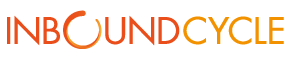 Logo da sua empresa
Modelo de Briefing
Empresa
Nome do responsável pelo projeto
Contato (e-mail e telefone)
Cores da sua marca
Introdução
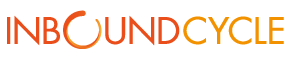 Histórico: Empresa e produto/serviço
Aqui você conta a história da sua empresa:
 Informações sobre a empresa
 Informações sobre o setor e concorrentes
 Informações sobre seu produto ou serviço
 Etc.
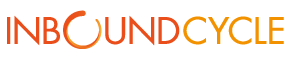 Histórico: Comunicação
Aqui você conta o que foi feito na empresa até agora:
Campanhas realizadas anteriormente
O que funcionou e o que não funcionou
Pontos importantes
Orçamento alocado até agora
Etc.
Necessidades
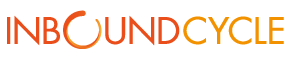 Necessidades: O que você precisa?
Aqui você explica o que precisa:

Quais são os objetivos esperados
Qual é a audiência principal
Qual vai ser o tom da campanha
Qual é o orçamento disponível
Qual é o período da campanha
Etc.
Requisitos
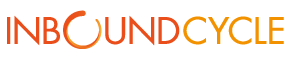 Requisitos para as propostas
Aqui você explica o que precisa ao receber propostas:

Requisitos para o envio
Prazo de execução
Agências convocadas
Etc.
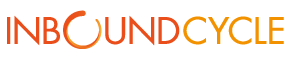 Logo da sua empresa
Obrigado!
Empresa
Nome do responsável pelo projeto
Contato (e-mail e telefone)
Cores da sua marca